DKG- Key Women Educators Impacting Education Worldwide
Beta Pi Newsletter
May, 2023 •  Vol. 21 Issue 1•  Union County
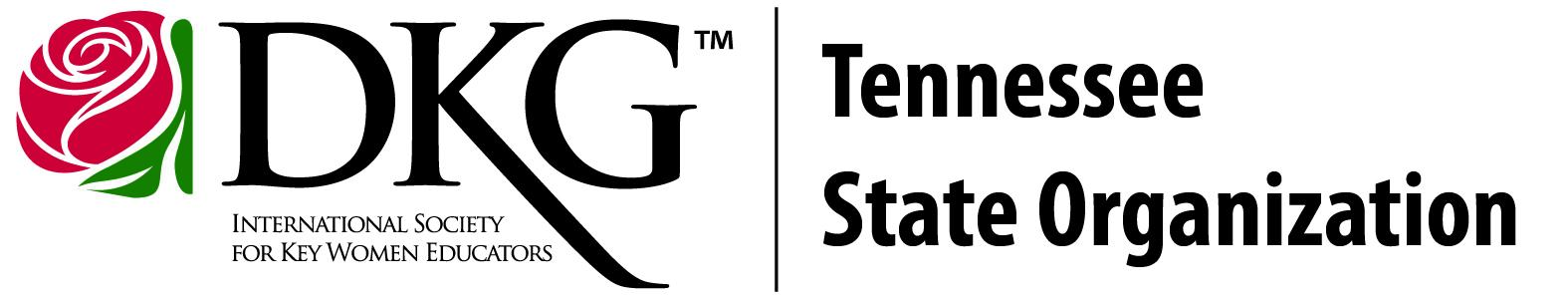 May Meeting  2023
Letter from 
Dr. Dawn
Founder’s Day
May 26
Join us at Bel Air Grill to celebrate our DKG & Beta Pi Founders. We will have chapter awards, discuss plans for convention, give out t-shirts, and have our attendance drawing. Please plan to attend. Our state president and Area II director have been invited to attend.
Location: Bel Air Grill, 12:00
Program: Founder’s Day
Purpose: 5. To endow scholarships to aid outstanding educators in pursuing
graduate study and to grant fellowships to non-member women educators
Hostess: Sherrie
As the teaching climate evolves (or devolves as it seems), the end of school during the month of May looks better and better each year. The end of the school year may bring feelings that your work is overlooked and underappreciated. 

However, your Beta Pi sisters see your hard work, respect your years of dedication, and appreciate the self-sacrifice that being a teacher requires for today’s students.

Enjoy your well-deserved summer break!
Check out all of the virtual events happening at the state level here.
WHAT’S HAPPENING IN DKG
DKG
TN State
Beta Pi
May Meeting
5/26: Founders Day Luncheon - Bel Air Grill - 12:00 pm

6/1-3: State Convention, Sewanee
Important Dates

6/1-3: State Convention, Sewanee

7/1: Dues paid to International
TNSO Calendar link
TNSO Google Calendar
Important Dates

July: International Conferences in Phoenix, Detroit, and Finland

Register by June 1.
TN Night will be in Arizona
-Dawn
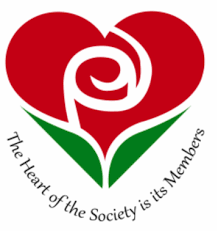 The Delta Kappa Society International promotes professional and personal growth of women educators and excellence in education.
“From the Heart”
Chapter Member Spotlight
Dawn has received her degree and graduated from LMU! Congratulations!!
Lana is working on an endorsement for Computer Science to teach a new class next year.
Pam and her grandson will be taking part in the Lighthouse Retreat (for families dealing with childhood cancer) again this year.
Society Websites
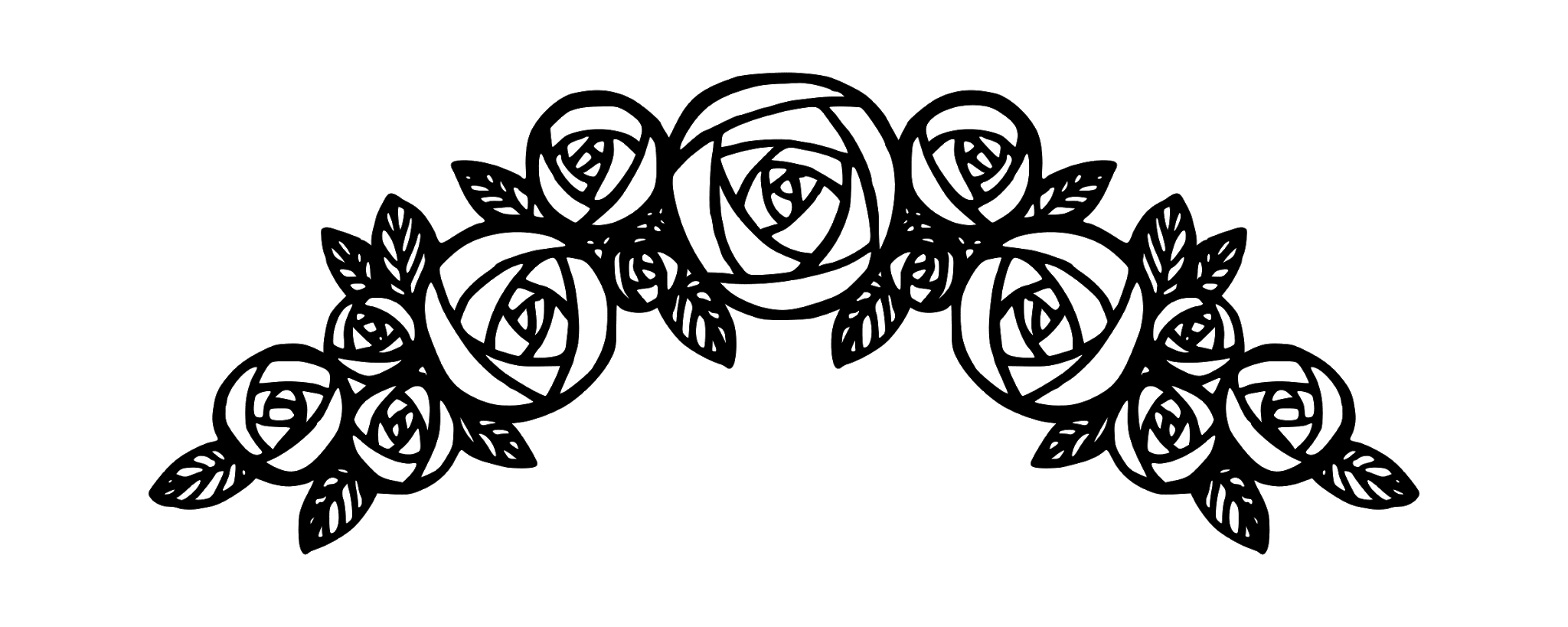 DKG: www.dkg.org
TNSO: www.tndkg.org
Beta Pi:
www.xibetapi.weebly.com
May 26
Hostess: Sherrie
Location: Bel Air, Halls @12:00
Dues need to be paid at this meeting.
Beta Pi Meetings
DKG on Social Media
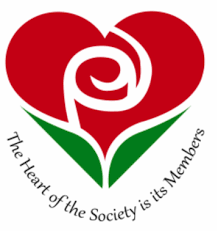 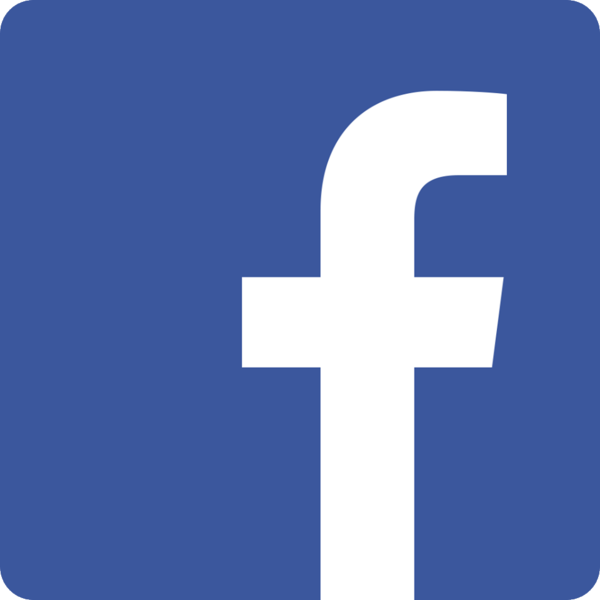 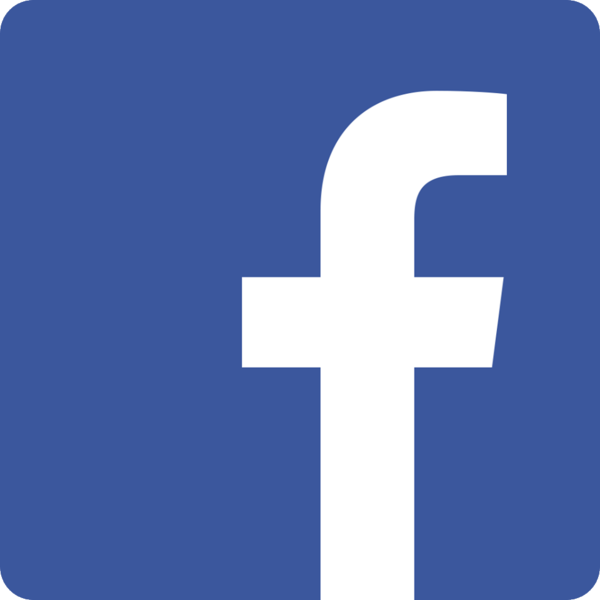 Xi State	DKG
Attendance Drawing
We will draw for our attendance prize at this meeting. (Two silver DKG bracelets)
Must be present to win.
Good Luck!!
TNSO Convention
State Convention is at the end of this month! We will be staying at The Bicycle House. Our International guest this year is our own Nita Scott. We will also be voting on and installing a new slate of officers. This will be an exciting time on the Mountain.
Educational/Legislative
  Update in Tennessee
Beta Pi Dues
Active - $85 
Reserve - $58
Gov. Lee Announces Key Leadership Transition at TN Department of Education
Monday, May 01, 2023 | 03:00pm
NASHVILLE, Tenn. – Today, Tennessee Governor Bill Lee announced the appointment of Lizzette Gonzalez Reynolds as commissioner for the Tennessee Department of Education (TDOE), effective July 1. Reynolds will succeed Dr. Penny Schwinn, who will step down at the end of the school year after more than four years of service to Tennesseans.
Read Full Story
Susan Boliner,5/25;  Linda Baxter, 6/1
Sherrie Collins, 6/18;  Bonnie Swain, 6/28
Jennifer Smith, 7/10; Kim Malone, 7/15
Donna Campbell, 7/16
Beta Pi Birthdays
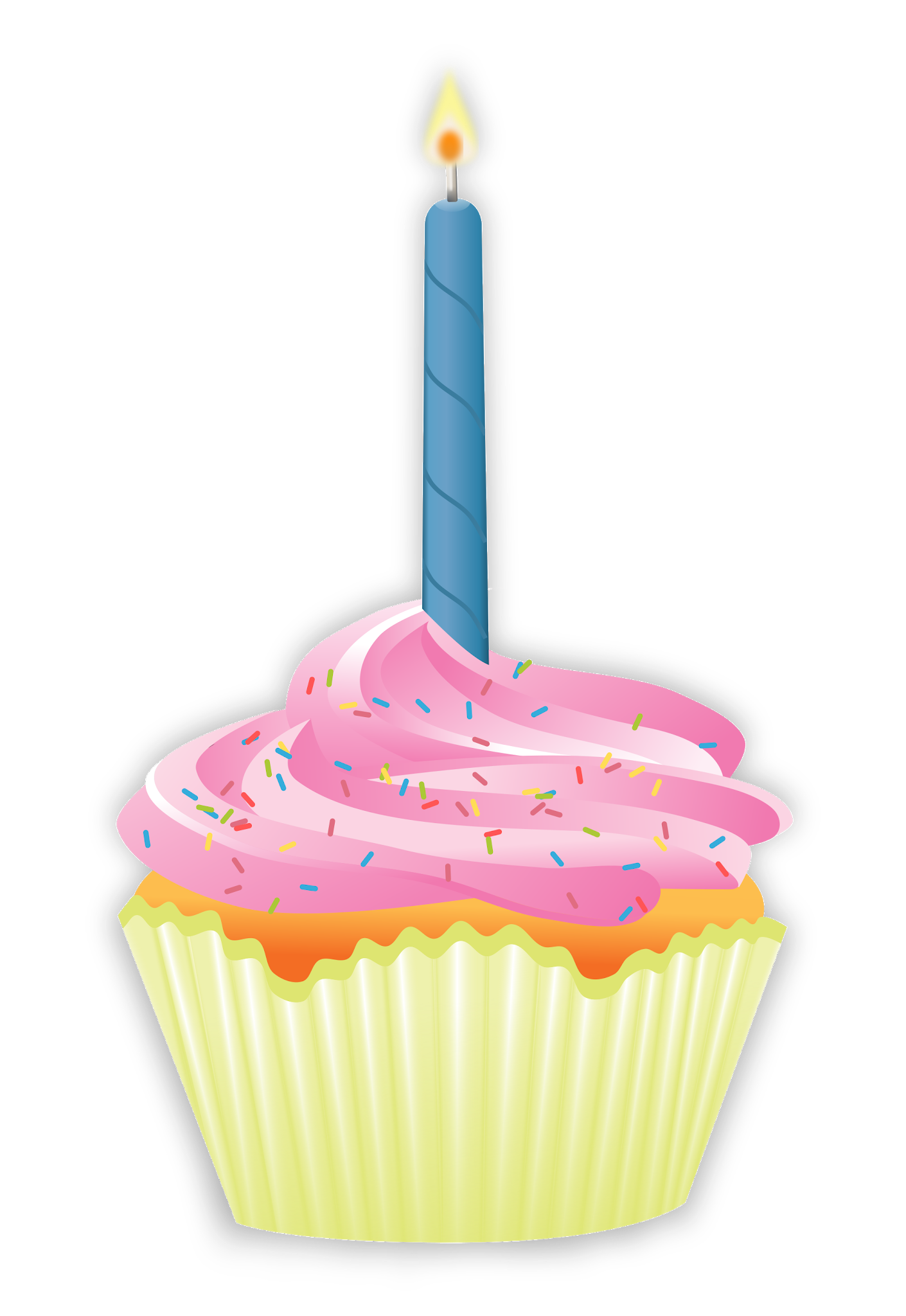